The Current Federal Policy Landscape and Its Impact on the Future of IME​
PRESENTATION FOR
Independent Medical Education and Grants Summit 

September 20, 2022
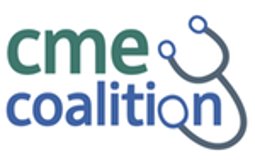 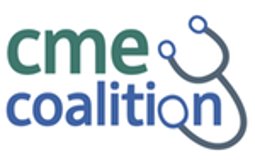 Andrew Rosenberg, JD​
Senior Advisor, CME Coalition​
Founding Partner, Thorn Run Partners (TRP)​
25+ years of experience as a lobbyist, Capitol Hill staffer, and health policy expert​
Served on the committee (Senate Health, Education, Labor and Pensions) and personal staffs of Senator Edward M. Kennedy (D–MA)
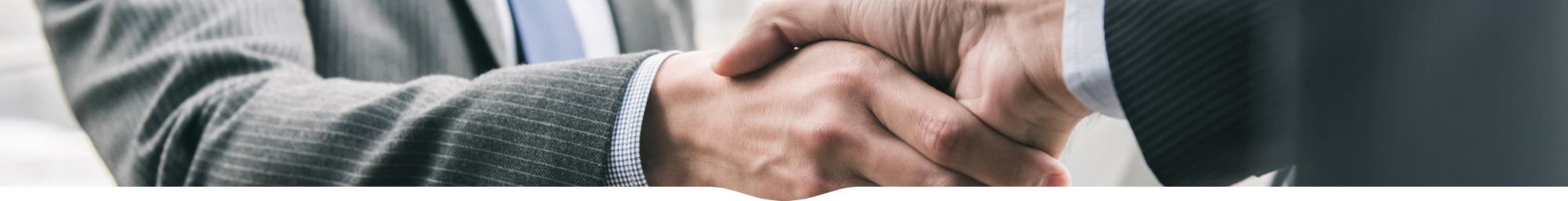 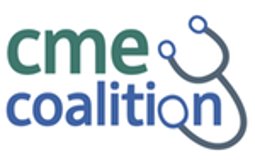 Our Discussion Includes…
Presentation Overview
State of Play for Federal Health Policy
A Look at Health Policy End-of-Year Policies
Other Potential Action for Fall 2022
Beyond 2022: Longer Term Trends and Priorities
Midterm Elections
Historical Context
Where Things Stand
CMS RFI on CME in the Medicare QPP
HHS OIG Advisory Opinion
Proposed FAQs for CME Exclusion Rules for Faculty with Ownership Stakes in Startups
The FDA
On Opioids and CME
On Dietary Supplement CME
State Updates
CME Policymaking on Capitol Hill
Federal Policy and Its Impact on the Future of IME​
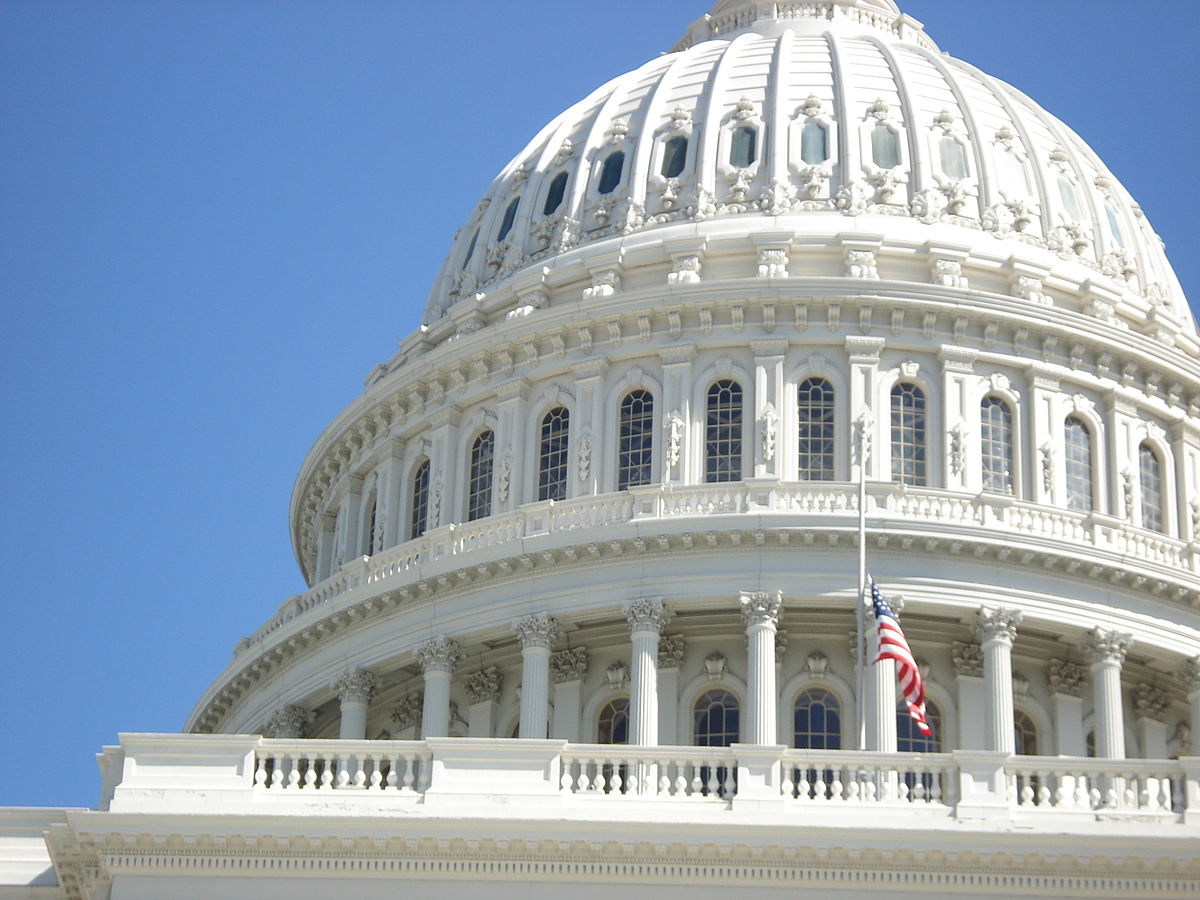 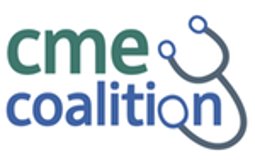 A Look at Health Policy End-of-Year Policies
Congressional staff are working behind the scenes to conceptualize a potential health care package before the end of 2022, though many competing priorities remain in flux. Based on the current legislative environment, these policies include:
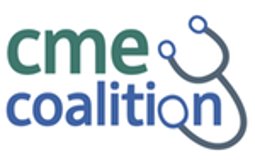 Other Potential Action for Fall 2022
Many policies that Congress chooses to extend to implement before the December holiday break will likely be wrapped into a larger package. Other policies that may be considered include:
Medicaid FMAP for Territories
Pandemic Preparedness
Behavioral Health Package
In June, the House passed the Restoring Hope for Mental Health and Well-Being Act of 2022. 
However, the Senate Finance and Health, Education, Labor, and Pensions (HELP) Committee is working on larger reforms with new Medicaid and Medicare policies.
Senate Finance has released two discussion drafts targeting youth and tele-mental health and expects to produce legislation related to telehealth care parity, access to care, and workforce issues.
Since the end of 2019, the FMAP for the territories has been increased from the statutory 55 percent to 76 percent for Puerto Rico and 83 percent for the other territories. 
Most recently, this extension was included in the 2022 omnibus. 
It is highly likely that Congress renews the enhanced federal medical assistance percentage. 
Current FMAP enhancements expire December 13, 2022.
Senate HELP Committee Ranking Member Richard Burr (R-NC) views the Prepare for and Respond to Existing Viruses, Emerging New Threats and (PREVENT) Pandemics Act as a legacy issue as he retires after the 116th Congress. 
The legislation has strong bipartisan support and passed through the HELP Committee. 
Burr may push this bill before he retires.
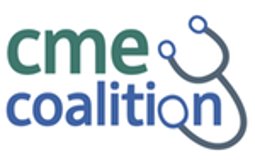 Beyond 2022: Longer Term 
Trends and Priorities
The likelihood of movement on these policy priorities will depend upon the outcome of the 2022 midterms, real world events, and emerging trends.
Bipartisan Priorities
Democratic Priorities
Republican Priorities
Oversight.
CMS payments/ fraud
FDA’s accelerated approval pathway outcomes 
COVID-19 relief bills
PBM transparency
Medicare reform.
Expanding MA
Value-Based Payments in Part B
Access to drugs.
Reducing prior authorization requirements
Protecting intellectual property
Business-friendly drug development incentives.
Behavioral/ mental health infrastructure. 
Pandemic preparedness legislation.
Electronic health records & Interoperability. 
SUPPORT Act reauthorizations. 
Oversight. 
Telehealth
ARPA-H
340B
Provider shortages.
Inflation Reduction Act (IRA) implementation.
Federal Trade Commission (FTC) and antitrust.
Patent policies.
MA oversight.
Medicare dental coverage.
Medicaid expansion.
Abortion Coverage.
Drug pricing.
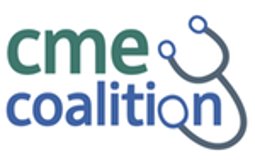 Midterm Elections: Historical Context
Midterm Polling & Approval Ratings​
Generic ballot polling has skewed Democratic in recent midterm cycles but looks better for GOP this cycle.​
Recent generic ballot leads for Republicans suggests the GOP could be positioned for double digit gains in the House.
Historically, the sitting President’s approval rating has been highly correlated to their party’s success in the midterms. 
As President Biden’s approval ratings hover in the low-40s, this could bode poorly for congressional Democrats in the 2022 election.
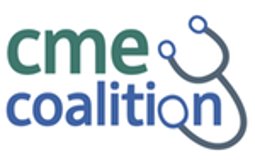 Midterm Elections: Where Things Stand
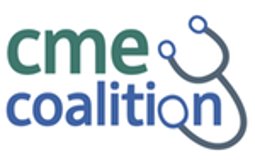 CMS: RFI on CME in the Medicare Quality Payment Program
Context…
The Centers for Medicare and Medicaid Services (CMS) proposed its CY 2023 updates to the Medicare Physician Fee Schedule (PFS), which included a request for information (RFI) related to CME in the Medicare Quality Payment Program.
CMS solicited comments on whether to allow CME organizations to directly submit improvement activities for MIPS Value Pathways. This would, subsequently, require creating a new type of third-party intermediary. 
The RFI also sought feedback on the value of the implementation of policies to approve CME organizations or accreditation entities as third-party intermediaries.
The Accreditation Council for Continuing Medical Education (ACCME) suggested, in its public comments submitted to CMS, that data collection be conducted through the Program and Activity Reporting System (PARS) system. 
The ACCME claims that doing so provides accredited CME providers with the ability to designate a CME course as an improvement activity and report physician completion records, which would then be reported to CMS.
The CME Coalition previously championed an effort that resulted in the creation of a mechanism in the Merit-based Incentive Payment (MIPS) System that allows physicians to receive higher reimbursement rates under Medicare if, among other items, they register and complete quality improvement CME.
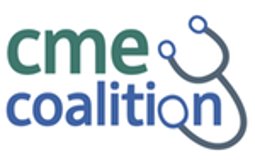 CMS: RFI on CME in the Medicare Quality Payment Program
The CME Coalition submitted comments on this proposal, expressing strong support for the addition of national CME accrediting organizations and providers as new third-party intermediaries able to directly report clinician completion of accredited CME and/or Maintenance of Certification (MOC) improvement activities for the MIPS Value Pathways.
Improving Patient Care
Offering Expertise
Reducing Clinician Burden
Reducing clinician reporting burden in this regard allows clinicians to focus on improving patient care, which can be utilized to place a heightened focus on health equity, inclusion of patient voices, shared decision-making, and care coordination — each of which are areas of priority for CMS.
Because CME providers are already guiding clinicians through this process, these organizations are well positioned to serve as a third-party intermediary to submit data on clinician completion of CME or MOC activities within the improvement activities performance category.
In designating CME providers as a third-party intermediary responsible for submitting such data on behalf of clinicians, clinician burden would be reduced as the reoccurring responsibility of navigating the submission process would be eliminated.
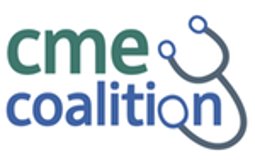 HHS OIG Advisory Opinion
On June 29, 2022, the Department of Health and Human Services (HHS) Office of Inspector General (OIG) released Advisory Opinion No. 22-14.
The Advisory Opinion highlights fraud and abuse considerations for provider-sponsored continuing education (CE) programs. 
The Advisory Opinion evaluated CE programs sponsored by an ophthalmology practice that specializes in cataract and refractive surgery in coordination with local optometrists, many of whom have co-management relationships with the ophthalmology practice. 
OIG acknowledged in this June 2022 AO that “CE programs are a mainstay for physicians and other licensed practitioners to update their technical knowledge and skills and to learn about new or modified diagnostic and treatment options.”
The Advisory Opinion does not change OIG’s historic position that grants by Manufacturers to independent, accredited education providers display minimal risk of fraud and abuse when such arrangements are structured to comply with:
The 2003 OIG Compliance Program Guidance for Pharmaceutical Manufacturers;
The 1997 guidance from the FDA; and
The ACCME Standards for Independence and Integrity.
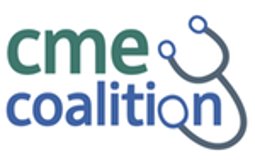 Proposed FAQs for CME Exclusion Rules for Faculty with Ownership Stakes in Startups
Over the last two months, the CME Coalition convened several working group sessions to identify concerns and propose a remedy to the ACCME regarding its current guidance prohibiting shareholders of certain private companies from participating in CME as faculty. 
During these calls, our working group members identified several recommended solutions to the current exclusion language and drafted preliminary, clarifying FAQs language which was then presented to the ACCME for their consideration. 
The ACCME said that it did not believe it workable to shift the threshold for being ineligible from investigational new drug (IND) filing to the initiation of a phase 2 trial, as we had suggested. 
The ACCME claimed that, in doing so, it would be changing rules and introducing new caveats — across the professions — for an issue that affects a small number of biomedical startup founders and beneficiaries AND for a relatively short period of time (while phase 1 is going on and phase 2 has not been started).
While the CME Coalition and the ACCME have yet to arrive at a consensus on a path forward, we are continuing to engage on this matter.
Dr. Graham McMahon, President and CEO of the ACCME, has agreed to join the CME Coalition to discuss the intricacies of this issue and answer any questions that our members might have regarding our proposed FAQs.
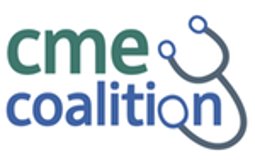 Latest Action: The FDA on Opioids and CME
FDA Holds Workshop to Identify Key Competencies for Opioid Prescriber Education
 
On April 4 and 5, 2022, the FDA, in conjunction with the Duke-Margolis Center for Health Policy, convened a session on opioid and prescriber education, specifically focusing on identifying key competencies in this regard.  
Last year, the FDA and the Duke-Margolis Center for Health Policy held a workshop entitled “Reconsidering Mandatory Opioid Prescriber Education Through a Risk Evaluation and Mitigation Strategy (REMS) in an Evolving Opioid Crisis” to seek stakeholder comment on aspects of the current opioid crisis that could be mitigated in a measurable way by requiring mandatory prescriber education as part of a REMS. 

The CME Coalition submitted public comments to communicate that required Opioid REMS is not a workable solution to the opioid crisis.
FDA Files Notice and Requests Comment on Potential Modification to Opioid Analgesic REMS

Recently, the FDA issued a notice (press release) detailing a potential modification to the Opioid Analgesic Risk Evaluation and Mitigation Strategy (REMS) which would require that prepaid mail-back envelopes be dispensed to patients and education on safe disposal of opioid analgesics be provided in outpatient settings. 

The FDA notes that such a requirement could reduce nonmedical use, accidental exposure, and overdose of unused opioid analgesics as it would limit the number of such opioids present in patients’ homes. 

The FDA anticipates that this requirement would lower the overall number of individuals who develop an addiction to opioids.
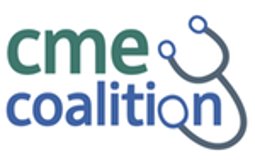 The FDA: CME for Dietary Supplements
In June, the FDA announced a new initiative related to dietary supplements.
The resources accompanying the announcement of the Supplement Your Knowledge initiative include information about the potential benefits and risks associated with dietary supplements — including vitamins, minerals, and herbs.
The FDA, along with the American Medical Association (AMA), created a CME program to aid physicians and other health care professionals in: 
Understanding how dietary supplements are regulated;
Providing information for patients regarding their use; and
Recognizing and reporting adverse events to the FDA.
Reports have revealed that the 2021 passing of Lori McClintock, the wife of Rep. Tom McClintock (R-CA), was attributed to dehydration ultimately caused by the ingestion of a dietary supplement.
This revelation will likely drive Congressional intention on the subject, placing a heightened focus on the safety and efficacy of dietary supplements.
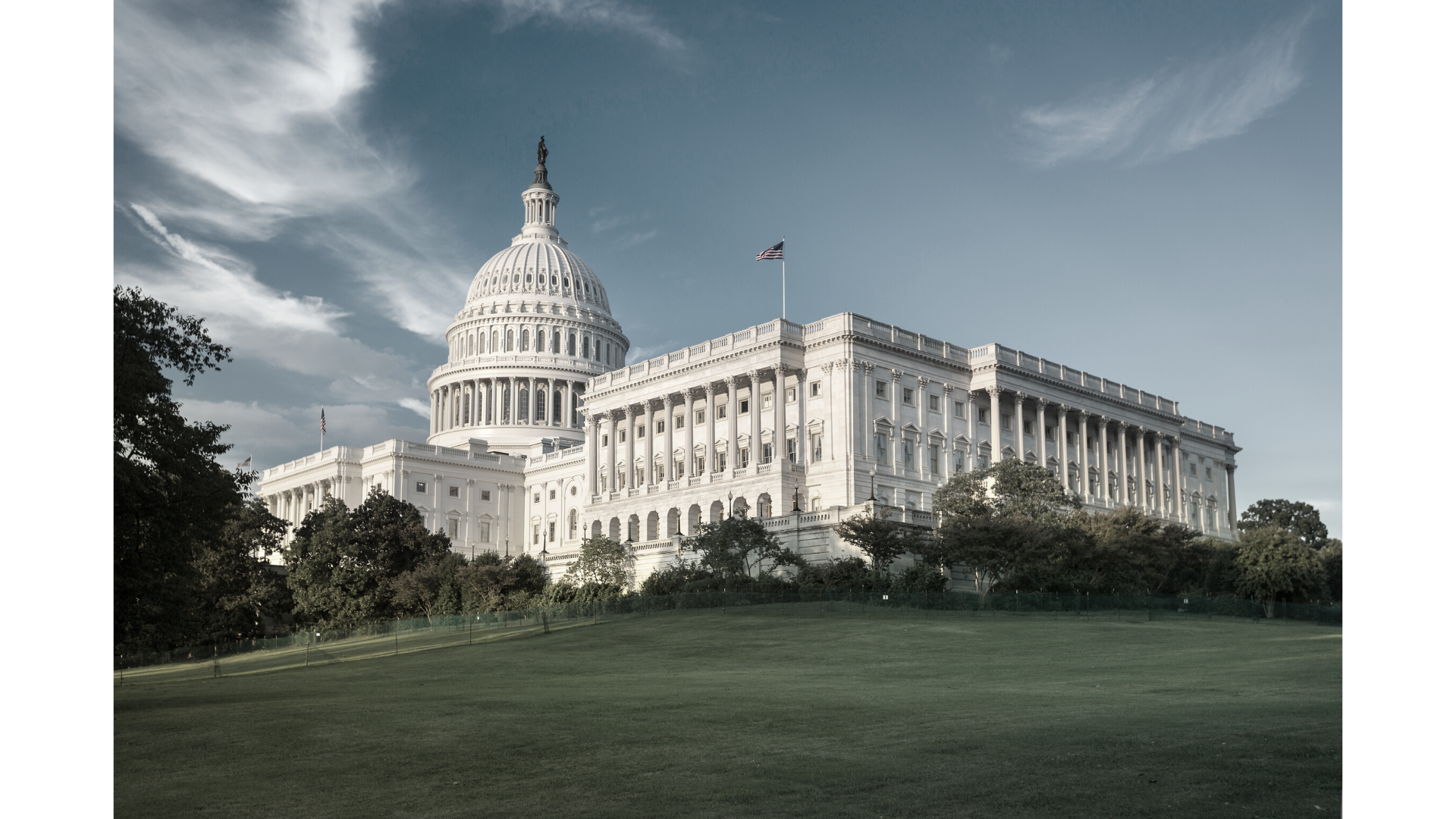 Details

The free CME program includes three videos and companion education materials. 

Physicians who complete the CME course can earn 0.50 AMA PRA Category 1 Credit on the AMA Ed Hub.
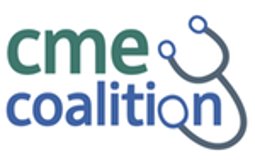 Actions Underway by States
Illinois
Massachusetts
Other States
Beginning June 1, 2022, the Massachusetts Board of Registration in Medicine is requiring that both applicants for initial physician licensure as well as licensees renewing physician licensure complete a CME requirement of 2.00 credits on the topic of implicit bias in health care.
Washington passed a bill that added health equity training to the CME requirements for health care providers.  

The California Senate passed legislation to require CME for physicians covering TGI care.

Oregon and New York have also considered the addition of CME requirements for certain provider types as well as an uptick in required CME hours.
Beginning January 1, 2023, all health professionals in Illinois will be required to complete a one-hour CME course on implicit bias awareness training. 

Health professionals who possess more than one relevant health license in the state of Illinois will be required to complete this training just once.
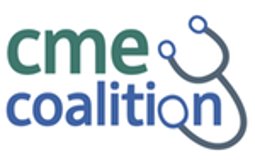 CME Policymaking on Capitol Hill
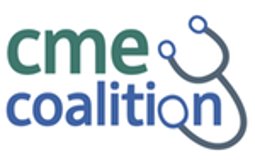 ON BEHALF OF THE CME COALTION, WE HOPE THIS WAS INFORMATIVE.

QUESTIONS?
arosenberg@thornrun.com
THANK YOU
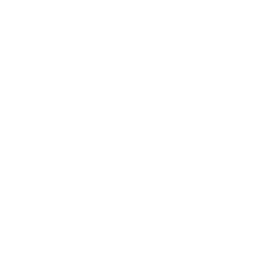 Andrew Rosenberg
(202) 688-0225
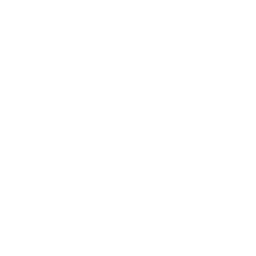